Discuss at Table:
“What Do yOu Expect To Get Out of This Session?”
While You are Waiting For the Session to Start …
7/15/16
2016 © Focussed Agile LLC
1
Agile Stakeholder Participation Benefits
How to Work Personality Issues Without Sounding Like a Marriage Guidance Counsellor
Thinking and Approaches
Hans Samios / hanssamios.com
Hans @ Focussed Agile
2016 © Focussed Agile LLC
7/15/16
2
Key Takeaways
Increased understanding on how to think about these complex issues.
Increased "toolbox" of ideas and approaches you can apply to your situations.
2016 © Focussed Agile LLC
7/15/16
3
Agenda
Introduction
Why Are We Here?
Poor Results
Table exercise: Problem Identification
approaches that have worked for me 
Table exercise: Application of ideas
Concluding remarks / close
Re-open question: “when does touchy / feely make sense?”
Review with approaches we have heard
2016 © Focussed Agile LLC
7/15/16
4
Hans Samios  | @hanssamios | hans@FocussedAgile.com
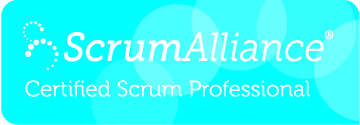 Currently Program Coach at Dean Health Plan
SAFe implementaton
Since 2011 Agile Coach at Intergraph SG&I
60 teams, 8 countries
Since 2007 Agile Coach at Intergraph PP&M
75 teams, 12 countries
Team roles
Product Owner, Scrum Master, Team Member
Previously
VP Product Development and  Management
BSc Computer Science / Statistics at Sydney University 
Focus in helping companies Improve Their Effectiveness
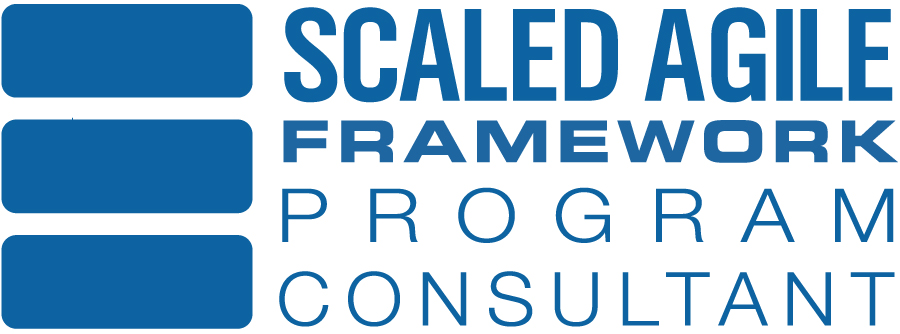 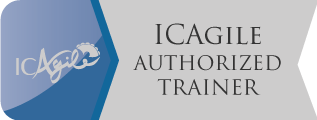 Introduction
Why Are We Here?
This Presentation is Really About …
2016 © Focussed Agile LLC
7/15/16
7
[Speaker Notes: People, conflict and people in conflict.

This is what leads us to think people are difficult. 

Could have titled this presentation “Conflict Resolution” but there is a reason I didn’t do this. Actually there are 2 reasons.

The first is that this presentation would never have been accepted if I had of given it that title at this conference. No I am serious. If you have ever wondered what you need to do to get accepted at this Conference as a speaker, then you will note that a catchy title will really help. Marketing 101.

But the main reason that I gave it this title is that in fact I had a series of issues that I needed to work. When I first dove into the Agile approach the organization we were transforming was a software vendor who created applications for engineering the design, build and maintain large process facilities such as power plants, offshore oil rigs, chemical plants and so on. Now I have a personal theory that the personality of a software development shop will often reflect the personality of their customers and this is certainly true in this case. I want you to picture in your mind an example of a mechanical engineer, a process engineer, a chemical engineer a structural engineer … and I just know this is the kind of people you are thinking of ...]
Engineers Are Typically Not …
2016 © Focussed Agile LLC
7/15/16
8
[Speaker Notes: Expressive – out there
Open and willing to deal with their feels

And I would argue that a lot of software folks are not either …]
Result …
2016 © Focussed Agile LLC
7/15/16
9
[Speaker Notes: Why is this a problem? Since 2008 in Toronto I’ve been going to Agile Conferences and one of my interests, obviously was to help people deal with the problems they encountered as they changed the way they worked. You see, like many of you, we were moving from a waterfall model to an agile / Scrum approach. And there were a lot of changes.

But perhaps one of the biggest changes our people had to go through was to move onto a team in a co-located space. Why was this an issue? While people used to work together on something, this was a very different context. They used to have offices or cubicles and they could set these up as they saw fit and control the level of interaction they had with others. Email as a norm for communication meant that if you had a problem you often actually didn’t have to actually deal with people you had a conflict with directly. You could just snipe from the side and gripe with the co-workers you actually liked about the problems you were having with “those people”

Now we put all these people in a common room so they can collaborate. We are working “knowledge” issues, and the one characteristic of this type of work is that there often are multiple solutions to just about any problem, and also typically no “best” solution at any given time. In order to achieve a common goal they have to rely on each other, something they have not had to do to this extent in the past.

So lets see we now have people in a creative endeavor, who have to rely on each other to get something done and there is no right answer and who are not used to this level of collaboration. What could possibly go wrong?

So at these conferences I would pay a lot of attention to pitches that would help address these conflict issues on teams. I would listen to ideas based on psychology, sociology, economics etc or hear about how to use improv or games to improve collaboration. I would then take these ideas back with me and, as situations arose, work some of these techniques into the solution.

The picture, while from a marriage guidance counsellor session, is a pretty good indicator of some of these things I saw. On the right you get the guy saying nothing, smirking. On the left you have the woman talking to the the counselor legs crossed away from the guy, making a point. And over it all is the counselor, somehow seen as above the people. The expectation from the people seems to be that the counselor is somehow going to “decide” in favor of one or the other party.

OK so I am generalizing, but this what it felt like to me – one on one, with small groups, in teams across all levels of the organization. In particular I was seeing a lot of resistance and felt as a result that there had to be a better way.]
Assumptions
Introductory - Aimed At Practices / Ideas


People Come to Work without the Explicit intention of P&*!@ING Me Off
And, in Particular …
2016 © Focussed Agile LLC
7/15/16
10
[Speaker Notes: In a minute, I’ll give you some examples of where the results we not “good” but before we get into this a couple of words of warning, and some assumptions.

Firstly some assumptions. 

Probably the biggest assumption here is that this is an introductory session aimed at practices and approaches, with a little bit of theory based on my reading thrown in. If you are a professional coach, facilitator or mediator, then believe me when I tell you that you are probably not going to pick up a lot of material in this session. Rather this session is aimed at developing new ideas and practices that might be applicable in your situation.

So if you are one of those professionals unless you are here to heckle (and by all means, feel free) then I recommend you find another session. That means you …

Secondly I am operating from a base assumption of how I see people at work. My assumption is this – “People do not come to work with the sole intention of pissing me off.” Over the years I’ve found it so easy to say that the reason this went wrong, or there was a problem was because “you did this” and, more importantly “you did it intentionally to piss me off or to otherwise score points”

Now that does not mean that everyone gets a free pass. I am a big believer in the “no arsehole” rule. In my experience there are a small number of people that really jus jerks. Before we went through the transition to agile, these people were also often seen as the heros of the organization. But as we moved into agile the behaviors that made them successful in the past did not translate. People put up with them because “if we los this person, we won’t be successful.” The reaility was that they were often seen to be successful because they had pushed others down, or the heroics were required because the person didn’t help out when the situation could have been addressed more naturally. In general you will find that these people do not survive an agile approach. Being proactive about removing these people will save yourself a lot of hassle.

An eample. During the transformation to agile one team I worked with was seen by management is weak, not producing, poor. The Scrum Master on the team blamed the team, saying that they wouldn’t do Scrum, wouldn’t listen to him, wouldn’t work together and so on. Now previously the Scrum Master was seen as a hero – the person who managed to get the most unbelievable things done, especially during a crisis. So the natural suspicion was that there was a problem with the team. I was asked to look in on the issue.

The reality was very different. The team were collaborting very well, although not by producing any deliverables. They were working to get rid of the Scrum Master. You see from the team’s perspective the Scrum Master kept on trying to tell them what to do, changed his mind frequently, took credit for the work of the team, and encouraged back-stabbing amongst team members. 

Needless to say we found another position for the Scrum Master, one where he could be more an individual contributor. And also in the very next Sprint, the team was able to make and meet a series of commitments, and the customers (external) was very happy.

So this discussion is not about that small group of folks that are simply arseholes.]
Warnings
I am Not a professional Psychologist or Marriage Guidance counselor
There will be Conflict
Your Mileage will vary
Context Dependent


Not a Dig At Professionals  …
2016 © Focussed Agile LLC
7/15/16
11
[Speaker Notes: Now to warnings. 

Firstly, I am not a trained psychologist or a marriage guidance counselor for that matter. As said, I have an interest spurred on because of the business problems we were facing, read a lot and have experienced more, but this is not going to be a scientific treatise on how to deal with conflict.

Second, you need to understand that “there will be conflict”. Some conflict is good – when we are working to solve a problem based on the issues and data and not based on how we percive people then conflict will often help us produce better solutions than anything we could have some up with by ourselves. In fact, a hallmark of successful teams is that they have constructive conflict. No this session is more about “problem” conflict. 

You should also understand that a lot of conflict is never going to be resolved. John Gottman, a researcher interested in understanding how marriage relationships work, found that most relationship problems (69%) never get resolved but are “perpetual” problems based on personality differences between partners. Now if you are thinking that “marriage research” doesn’t really apply to a team, think again. I’ve found that great teams are very intimate groups of people. They know a lot about each other and operate like an family living under one roof in many ways. If you’ve ever been involved with a successful team that got pulled apart then you know what I am talking about (this is a great way to piss people off).

What this means is that there is no way to “resolve” all conflict. The key thing to do is to minimize the bad effect of conflict, while leveraging the positive results.

And finally, this is not a dig at professional marriage guidance counselors. As part of the preparation for this session, I posted a request on social media asking for stories and approaches I could use to fill out the experience. There was a lot of good advice (although not a lot of stories). There was also a bunch of, shall we say, less helpful stuff with people saying things like “you just don’t understand marriage guidance” and “you just don’t know how to apply the techniques”.

All this is probably true, but that’s the reason for this session. And you may be wondering about the picture. This is a picture of my mum. She was a marriage guidance counselor …]
Poor REsults
Some Approaches that Did Not Work for Me?
“I Think This is What You SAID …”
7/15/16
2016 © Focussed Agile LLC
13
[Speaker Notes: There is general advice that when working with difficult situations your should repeat back to people what they are saying. The idea is that you actively listen to what people are saying, and can confirm understand by doing this. The advice is to start the conversation with “I think that you said …” and then repeat / rephrase the discussion.

Sounds like good advice, right? And it is. But the problem I found is that many folks I am dealing with have read the same books I have, and have have been to the same conflict resolution classes. And so when you start a sentence this way many people become defensive. I think its because they feel it is somehow not genuine or that you are trying to manipulate the situation.

So an example. I was working with a team who had just gone through the process of setting up a Scrum team. During subsequent weeks an issue developed on the team about different approaches to dealing with technical debt and I was asked to come in and assist the discussion. As the meeting went along, you could see the lines being drawn. You could see that some of the comments started to get personal. 

So I decided it would be a good time to help them through this. “I think that you said that our approach to technical debt should be to ask the Product Owner to increase his investment allocation so you can write ‘technical debt’ stories. 

OK so not my finest moment. Not only was I stating the obvious, something that didn’t really need to be interpreted, but by prefacing it with “I think ...” the team just assumed I’d gone into “facilitation mode” and so wasn’t worth listening to. I would have been better off just listing the positions on a board and starting a discussion about the pros and cons of each approach. But that time had already passed and while I might be able to do other work with that team, that team had thrown the “bozo bit” on me and I was not seen as a useful part of the solution.]
“I Feel This way …”
7/15/16
2016 © Focussed Agile LLC
14
[Speaker Notes: OK so I am using a four letter word starting with “F”. “Feel” and its related “Feelings”.

The advise that I am talking about here is when you have an issue with something that some does, rather than saying something like “stop doing that” with the implied “you idiot” at the end, you say something like “I feel this way when you do this.”

One place I worked we had a person on the team who would never turn up to team meetings on time, starting with the Daily Scrum. The situation had been going on for some time. The early team jokes had a hint of resentment and almost bitterness as time went on and so it was clearly effecting the sprint of the team.

It fell to me as Scrum Master to work the issue. I did not want to call out the issue in public so set up some one-on-one time. A preamble and then I said “I feel like you do not respect my time when you do not turn up to meetings on time.” 

This guy taught me something. His response was “why don’t you just tell me you want to talk about time discipline?” I was lucky. We was older, sure of himself. The problem was though that it was also a tactic to potentially derail the purpose of the discussion as, in fact, we spent time getting past the “I feel” gambit. 

While this is a more specific example, and I was lucky in terms of person I was working with I have seen the “I feel” approach really get people’s defenses up even more so than the “I think this is what you said”.]
“I’m Just Here to Facilitate …”
7/15/16
2016 © Focussed Agile LLC
15
[Speaker Notes: A lot of facilitation training suggests that if you are a facilitator, that’s it, you facilitate. And again I think some of this depends on context.

Early on in my career as a coach I a team I was working were dealing with an issue of the roles of various team members, especially the Scrum Master and a technical lead person. Lines had literally been drawn to the point where when I walked in to the session, the two factions were literally sitting on each side of the table. I thought this was impressive, as the table was round.

My initial feeling in this case was that I really didn’t have an opinion about potential resolution. From my perspective there was nothing in “standard Scrum” nor in the way I we had implemented it that would indicate that one or the other side was any more right or that this was the only two approaches. With no stance it seemed obvious that I should be neutral and just help the conversation along.

Have to say it took a while with absolutely no progress but someone finally said “what do you think – who is right?” My response was that I didn’t have an opinion, that it was up to them.

Oops. This response actually created more anger in the room than was there before. I suppose the good news was that at least the team was collaborating again. They had a common “enemy” (perhaps too strong a word) - me. But the reality was that the team did not move faster to a resolution and in fact were now distracted from the issue at hand. I was not very practiced at this stage of my development and we left the room without a resolution – I reacted to the anger.]
“The Answer is …”
7/15/16
2016 © Focussed Agile LLC
16
[Speaker Notes: It is worthwhile noting that I have been on the other side of this as well. Hey I’m the agile coach, I’m the expert, I’ve seen it all before! And, like a god, “here is the answer”.

Here’s the problem. Whatever I said might be an answer. Hey it could be the answer. The problem is that when there is conflict, there are also emotions. Here is a question for you. When you are angry or depressed how open are you to working intellectually on an issue and how likely is it that you will listen to ideas from “the other side” whether they are good or bad?

“Shorter Sprints” I told one team. The team was very annoyed at “management” because just as they started to work on something “management” would change their mind and they’d have to do something that was not part of their original sprint. Hey, that might have been the answer. After all the team did have 4 week sprints which is considered pretty long in this day and age. The problem was that the team was still annoyed with management. After all they’d been in the same training where they knew they weren’t supposed to be interupted, and that the work of the Sprint is based on the commitment made. There was, in fact, no useful discussion we could have until we had dealt with the anger that the team felt.]
“Shall We Play a Game …”
7/15/16
2016 © Focussed Agile LLC
17
[Speaker Notes: OK, so I love games and simulations and find them really effective to help get ideas and messages across. But like all things there is a time where running a game makes sense and times where it does not.

One group I was working with (multiple teams) was trying to figure out whether they should change to a Kanban approach instead of doing Scrum. The problem was that there was a large amount of changes coming into the program and it felt like the business needed to react faster. There also was the feeling that planning was increasingly a waste of time. The discussion had been simmering for some time.

I’d just come back from an agile conference where I had learned about a Kanban simulation game. I thought that we could perhaps resolve the discussion by doing the simulation. Wow was I wrong. Firstly, the game was complex and so we spent a lot of time just getting it to work. But worse than that, the simulation was set up like a software project, but the reality didn’t reflect the realities that the group were dealing with. Result – as a result of the game we added to the confusion because people now had no idea whether Kanban would help or not and we’d managed to make kanban seem very complex.]
“I wish the Team Would Just …”
7/15/16
2016 © Focussed Agile LLC
18
Discuss at Table:
“Identify / Discuss Conflict Situation That Did Not Work out for You – Why didn’t it work out?”
Be Prepared To Present 1 Situation Per Table …
7/15/16
2016 © Focussed Agile LLC
19
Group De-Brief:
Brief Description of the situation
How was Result Different to expection?
What Did You Learn?
7/15/16
2016 © Focussed Agile LLC
20
approaches that have worked for me
(Or, At Least, I think They Have)
2016 © Focussed Agile LLC
7/15/16
21
Every tree was once a sapling, every adult was once a child, and every formal dispute was once an informal conflict.
"Conflict Resolution" - Daniel Dana
2016 © Focussed Agile LLC
7/15/16
22
[Speaker Notes: Early is better than late]
don’t be part of the problem
7/15/16
2016 © Focussed Agile LLC
23
[Speaker Notes: Try to learn about conflict resolution approaches - study it - since, again, if you are in a conflict and you don't know what you are doing then you are a 3rd protagonist, a participant in the conflict, and not helping.
We are not trained in resolving conflict. Most of us learned how to deal with conflict from our parents growing up. Since divorce rates run at 50% this has probably not been effective.]
Be Mindful of Yourself
7/15/16
2016 © Focussed Agile LLC
24
[Speaker Notes: Two especially effective thinking tools in preventive mediation are:
Feelings as data: The idea is to try and distance yourself from your emotions and try to think about your feelings as “just another data point”. We can choose how to act and we can choose how to think, but we can’t choose how to feel. Our choice is either to rail against unwanted feelings or to accept their objective existence. Which choice yields the better resolution? By using the feelings-as-data thinking tool, we can
Respond dispassionately to another person's hostility to us 
Reflect analytically upon her own strong emotions.
Owning my own experience: Enables us to avoid this perceptual trap in two ways:
“By understanding (framing) that there’s not a direct causal link between your behavioral actions and my emotional reactions, I remain in control of my experience of our relationship. I’m driving the bus that carries my feelings; I’m not a passenger on your bus.”
“By understanding (framing) that there’s a high risk—especially when I am angry—that I’m attributing intentions to you that don’t exist, I’m able to consider the possibility that the effect that I’m experiencing didn’t come from you. Gee, maybe it came from me! Maybe it’s my own interpretive process that’s causing me to feel as I do!”]
Calm The Situation Down And Get information
7/15/16
2016 © Focussed Agile LLC
25
[Speaker Notes: Don't leap immediately to “solution” mode - calm the situation down, get information (it is worth than useless to get in the middle of conflict if you have not understood the true causes)]
External Facilitator
7/15/16
2016 © Focussed Agile LLC
26
[Speaker Notes: Bring in external (unbiased) facilitator to allow more open conversation.]
Remind People About Their “Purpose”
7/15/16
2016 © Focussed Agile LLC
27
[Speaker Notes: Remind team of overall purpose / goal, state problem and let team work issues they think effect that. Sometimes people forget the big picture]
Ask Powerful, open Ended Questions
7/15/16
2016 © Focussed Agile LLC
28
Just Be Blunt
7/15/16
2016 © Focussed Agile LLC
29
[Speaker Notes: And say what everyone is thinking. Requires a degree of trust. Also there are good and bad ways of saying things. Say it without blame.]
Create Events That Allow More Complete Expression
7/15/16
2016 © Focussed Agile LLC
30
[Speaker Notes: Activities such as “each team member does private brainstorm on a sticky on issue to address then pass note around team members to fill in / add to” to uncover “the elephant in the room”.

Anonymous surveys

Live “360 review” process (note: if facilitating, you have to go first – treat it like a “roast”).]
Turn Emotion into Data
7/15/16
2016 © Focussed Agile LLC
31
[Speaker Notes: Turning emotion into data so it can be dealt with either directly such as using fist of five vote to gauge where people are and dot-dot vote for buy-in on priorities) or indirectly, such as anonymous surveys to gather information.]
Generate data / metrics
7/15/16
2016 © Focussed Agile LLC
32
[Speaker Notes: to allow direct observation of the issue and develop appropriate response]
Treat “solutions” As “Experiments”
7/15/16
2016 © Focussed Agile LLC
33
[Speaker Notes: If two opposing sides say, we will do this for this sprint, record result, then try this in next sprint and make a decision based on what we have learned.

Using the idea of “lets run an experiment” to take the edge off of trying something new.]
Preventive mediation is the ultimate in simplicity: 'Mediation without an event.'
"Conflict Resolution" - Daniel Dana
2016 © Focussed Agile LLC
7/15/16
34
[Speaker Notes: Positive vs negative.
Also not all conflict resolvable so set situation up so that there is a postive ledger so conflict does not destroy the team.]
Establish “Working Agreements”
7/15/16
2016 © Focussed Agile LLC
35
Help People Self-Manage – ConFlict Model
Level 1: Problem to Solve – Healthy Conflict
Level 2: Disagreement – Self protection is as important as the problem
Level 3: Contest. Distorted language emerges and real issues get lost
Level 4: Crusade. Language becomes ideological and causes are born
Level 5: World war. Full on combat
2016 © Focussed Agile LLC
7/15/16
36
[Speaker Notes: Conflict model from Lyssa Adkins
Level 1: We have a problem to solve. Engages in conflict openly and constructively. More fact based. Hear things like “we have been here before” or “huh, I don't think you are hearing what I am saying.” Level of self management involved. This is the level of constructive disagreement, and this is actually good. We want teams to live here. 
Level 2: Disagreement. Self protection is as important as the problem. People playing things close to their chess assuming they will have to compromise. Good idea for buying a car; not so good for creating a product together. People start to blame. Start to protect themselves. Distancing themselves. Listen to what has not is not being said.
Level 3: Contest. Distorted language emerges and real issues get lost. We all love contest and we will see that. We over generalize. We assume what others are thinking (“I know they are doing this because …”). We start feeling good about ourselves (“I always compromise for the good of the team”). Real issue doesn't matter any more.
Level 4: Crusade. Language becomes idealogical and causes are born. Entreated in the ideas. Create factions. Language rife with ideology and principle and that “the other side will never change” and “we need people to do it this way.” Righteous attitude.
Level 5: World war. Full on combat. Think “War Games” - WOPER (War Operations Research). Not enough that one side wins. Other side also has to lose. This where you see people trying to trip each other up, make them look bad. Private chat - resigned “its just my way or the high way”. All you can do is separate the combatants at this level.

Idea is that teams need to recognize the the level at and work to de-escalate to level one.]
Help People Self Manage – Perception Model
How people look - People often make snap judgments based on how people
Example Question: “In your world, what do you notice first about others (dress, speech, demeanor)?”
How people act - People will misjudge people based on their behavior.
Example Question: “In your world, are there consequences of being late or missing deadlines?”
How people speak - People react to communication styles.
Example Question: “In your world, is unsolicited feedback welcome?”
How people think: People have different approaches to problems.
Example Question: “In your world, is uncertainty viewed as a threat or an opportunity?”
How people feel: People have different levels of intensity and react differently emotionally
Example Question: “In your world, what emotions (positive and negative) are acceptable and unacceptable to display in a business context?”
2016 © Focussed Agile LLC
7/15/16
37
[Speaker Notes: How people look: People often make snap judgments based on how people look and this effects how they interact with those people. An example of this is the reaction we have when we see someone who dresses differently such as how we respond to someone wearing a tie in a business meeting when the norm is something more casual.
An interesting sample question to drive the discussion - “In your world, what do you notice first about others (dress, speech, demeanor)?”
How people act: People will misjudge people based on their behavior. Something as simple as relative attitudes to turning up on time to a meeting, where one person thinks its OK to turn up 10 mins late, while another thinks that is the height of rudeness. 
An interesting sample question to drive the discussion – “In your world, are there consequences of being late or missing deadlines?”
How people speak: People react to communication styles. For example the words “I’ll have that for you tomorrow” without the appropriate context is probably one of the most fraught statements people make (“is it tomorrow morning or tomorrow afternoon or really the day after tomorrow because I meant tomorrow afternoon but I know you won’t get to it in the afternoon so I have additional time”, “is it to some understood ‘done’ standard or is it a first draft”, etc). The problem is that is we don’t have common understanding of the words, then expectations cannot be met and trust is broken. Even simple words like “yes” can mean different things in different cultures and contexts.
An interesting sample question to drive the discussion – “In your world, is unsolicited feedback welcome?”
How people think: People have different approaches to problems. More introverted people work better when they have time to think about something, while extroverted people think by firing off the ideas of others. Both inputs are required but sometimes we don’t set the situation up so that people can work through it their own way.
An interesting sample question to drive the discussion on how people think – “In your world, is uncertainty viewed as a threat or an opportunity?”
How people feel: People have different levels of intensity and react differently emotionally to events. For example, a team I worked with had an ex-cheerleader as a manager but when the team heard what they thought of as “empty rah-rah words” from him, they thought him insincere and shallow where he thought he was being encouraging.
An interesting sample question to drive the discussion – “In your world, what emotions (positive and negative) are acceptable and unacceptable to display in a business context?”]
Discuss at Table:
“Current Issue that You might try These Approaches to”
OR
“Discuss OTHER APPROACHES THAT HAVE Worked for You”
Be Prepared To Present 1 APPROACH PER Table …
7/15/16
2016 © Focussed Agile LLC
38
Group De-Brief:
Brief Description of the situation
What Approach Will You take?
What Is The Expected Result?
7/15/16
2016 © Focussed Agile LLC
39
Write Down:
“What Are You Going To Do Next Week?”
Before We End This Session …
7/15/16
2016 © Focussed Agile LLC
40
[Speaker Notes: Before we go I’d like to leave you with this exercise. Before you start on the next urgent thing, before you go to the next meeting, please take a couple of minutes and write down what it is, as a result of this discussion, you are going to do next week?]
Conclusion
2016 © Focussed Agile LLC
7/15/16
41
References
Video
Navigating Conflict on Agile Teams: Why "Resolving" Conflict Won't Work. – Lyssa Adkins
Article
How to Preempt Team Conflict – HBR
2016 © Focussed Agile LLC
7/15/16
42
Questions?
2016 © Focussed Agile LLC
7/15/16
43
Change History
2016-07-15: First draft complete
2016-07-10: Initial Slide Version
2016-05-01: Initial Outline / research
2016 © Focussed Agile LLC
7/15/16
44
Supporting Slides
2016 © Focussed Agile LLC
7/15/16
45
We can’t fight our way out of conflict, but we can think our way out of it.
"Conflict Resolution" - Daniel Dana
2016 © Focussed Agile LLC
7/15/16
46